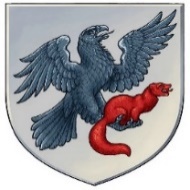 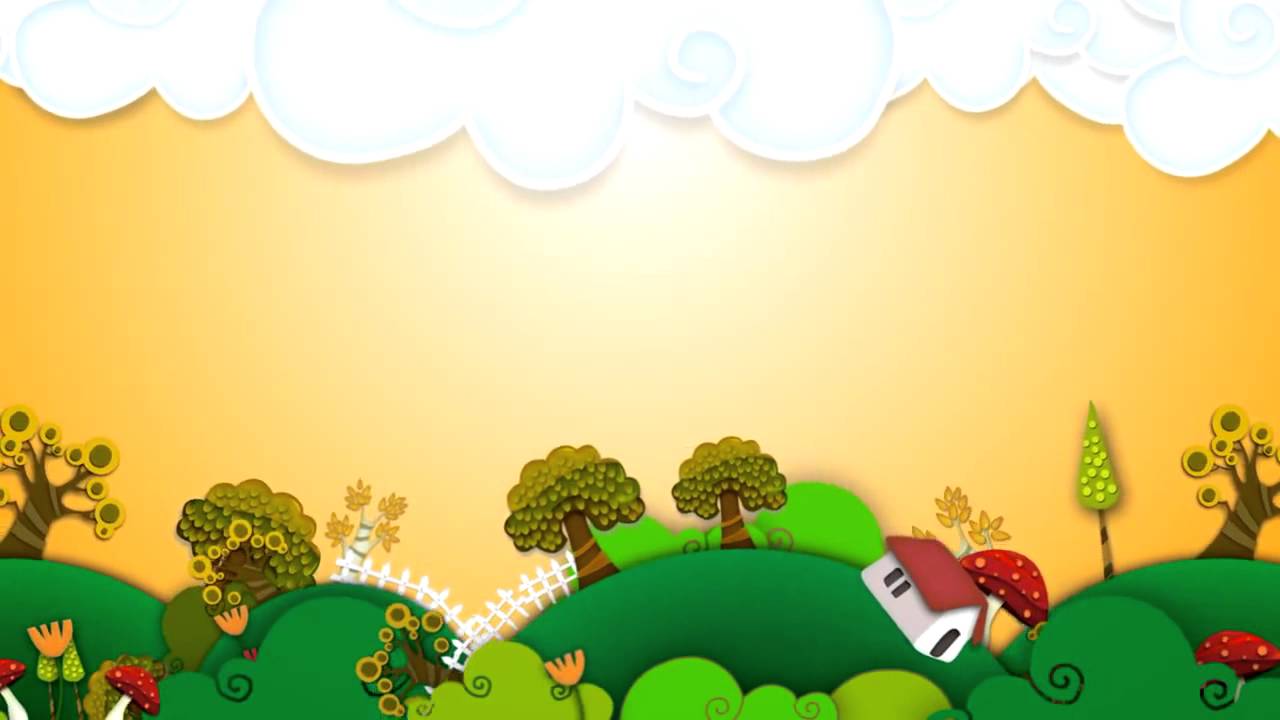 Интерактивная логико – математическая игра для детей от 3 до 4 лет«Путешествие по сказкам»
Пахомова Анисия Алексеевна – воспитатель II  младшей группы
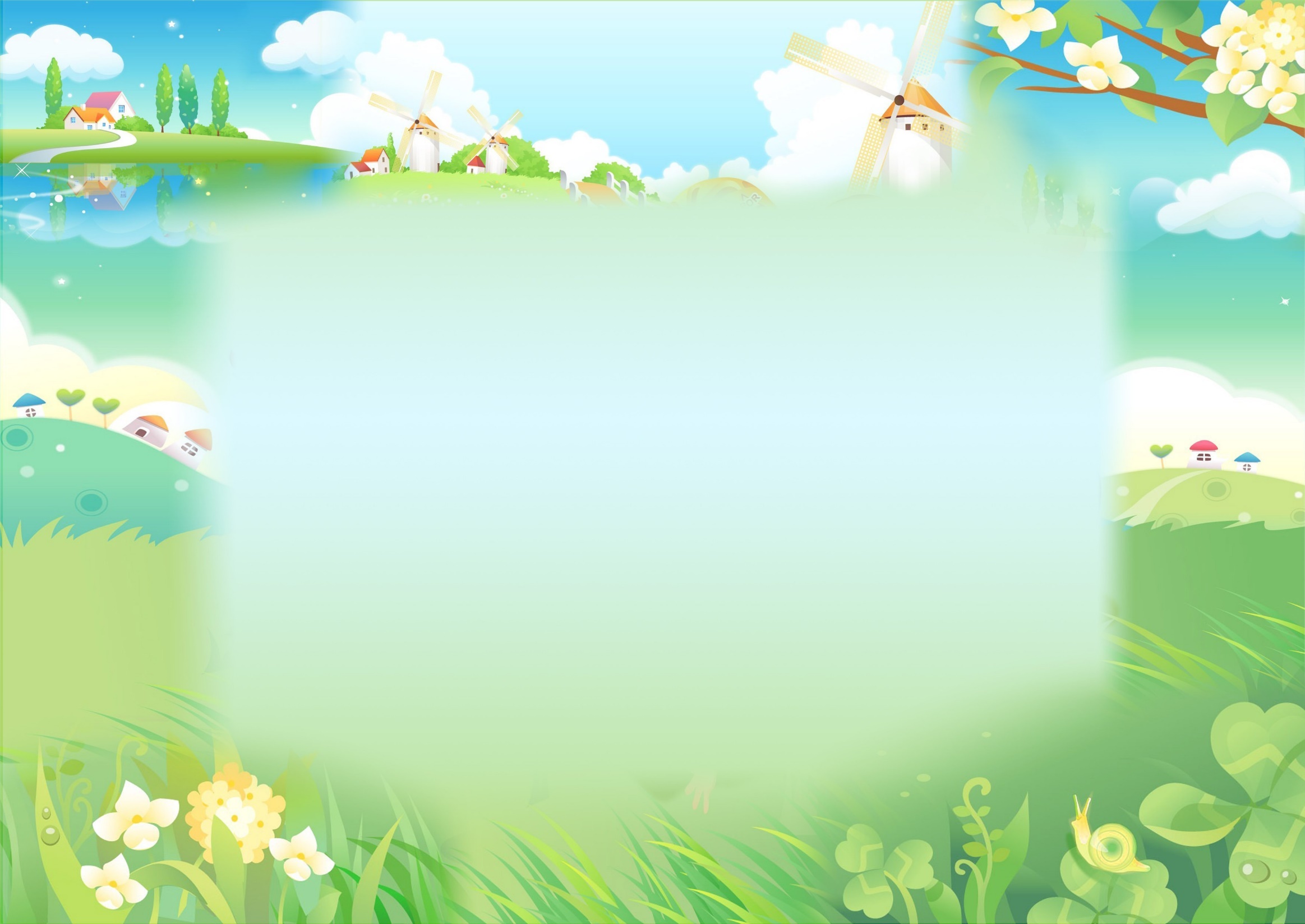 Цель игры: развивать элементарные математические представления: сначала, потом, первый, второй, последний;Задачи:     - развивать память, воображение, мышление и речь;     - формировать эмоциональную отзывчивость;     - воспитывать внимание, сосредоточенность, умение выполнять правила игры;     - воспитывать любовь и интерес к сказкам.
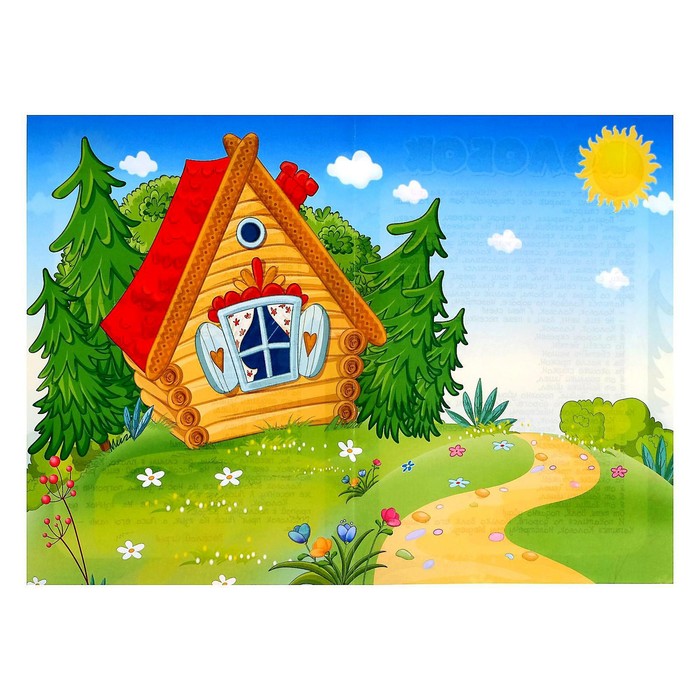 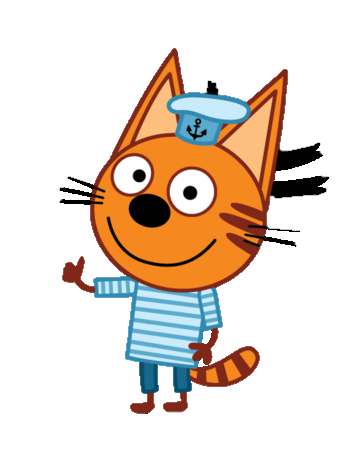 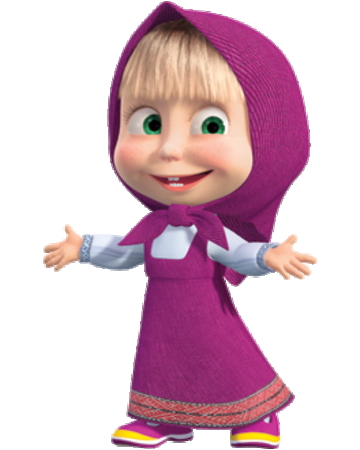 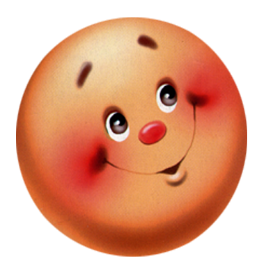 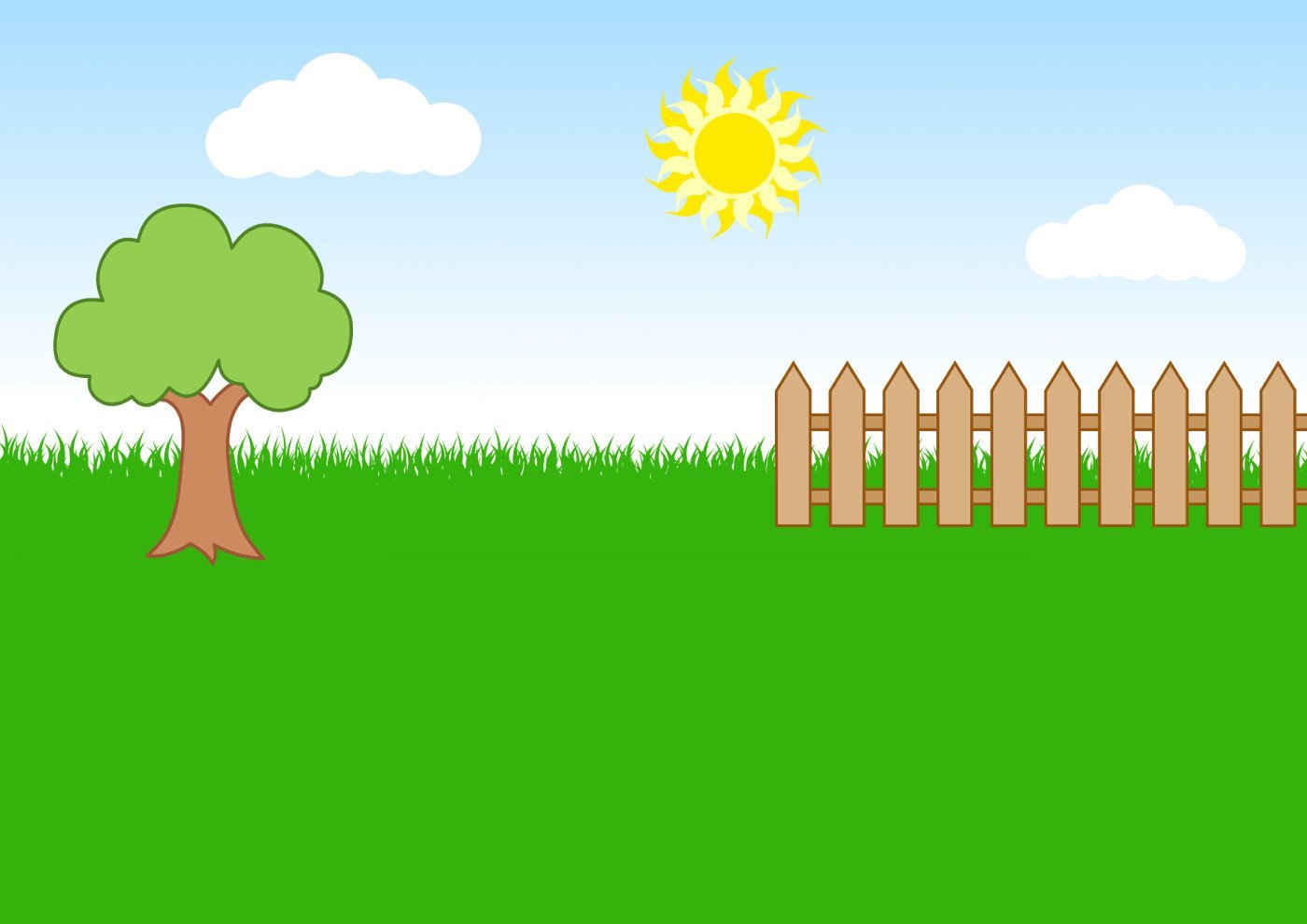 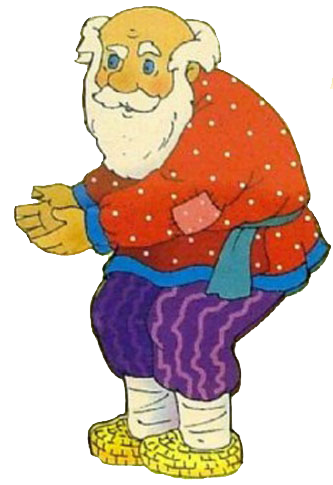 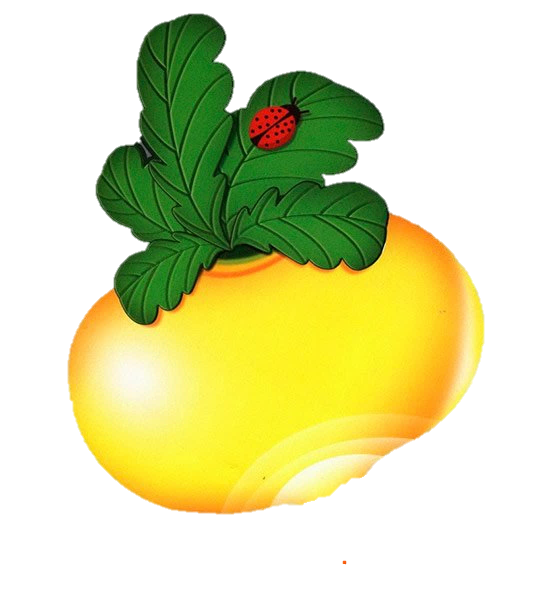 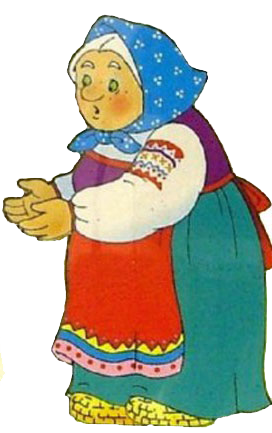 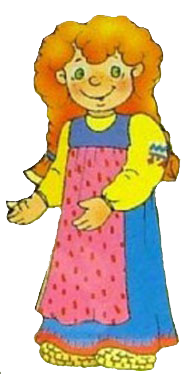 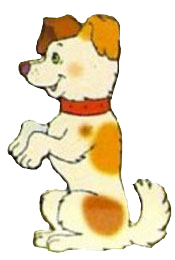 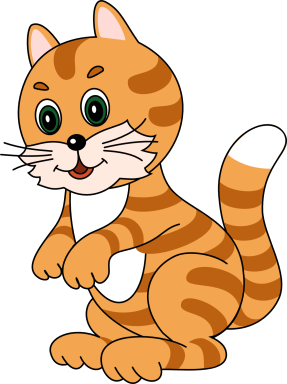 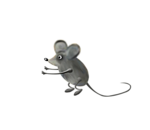 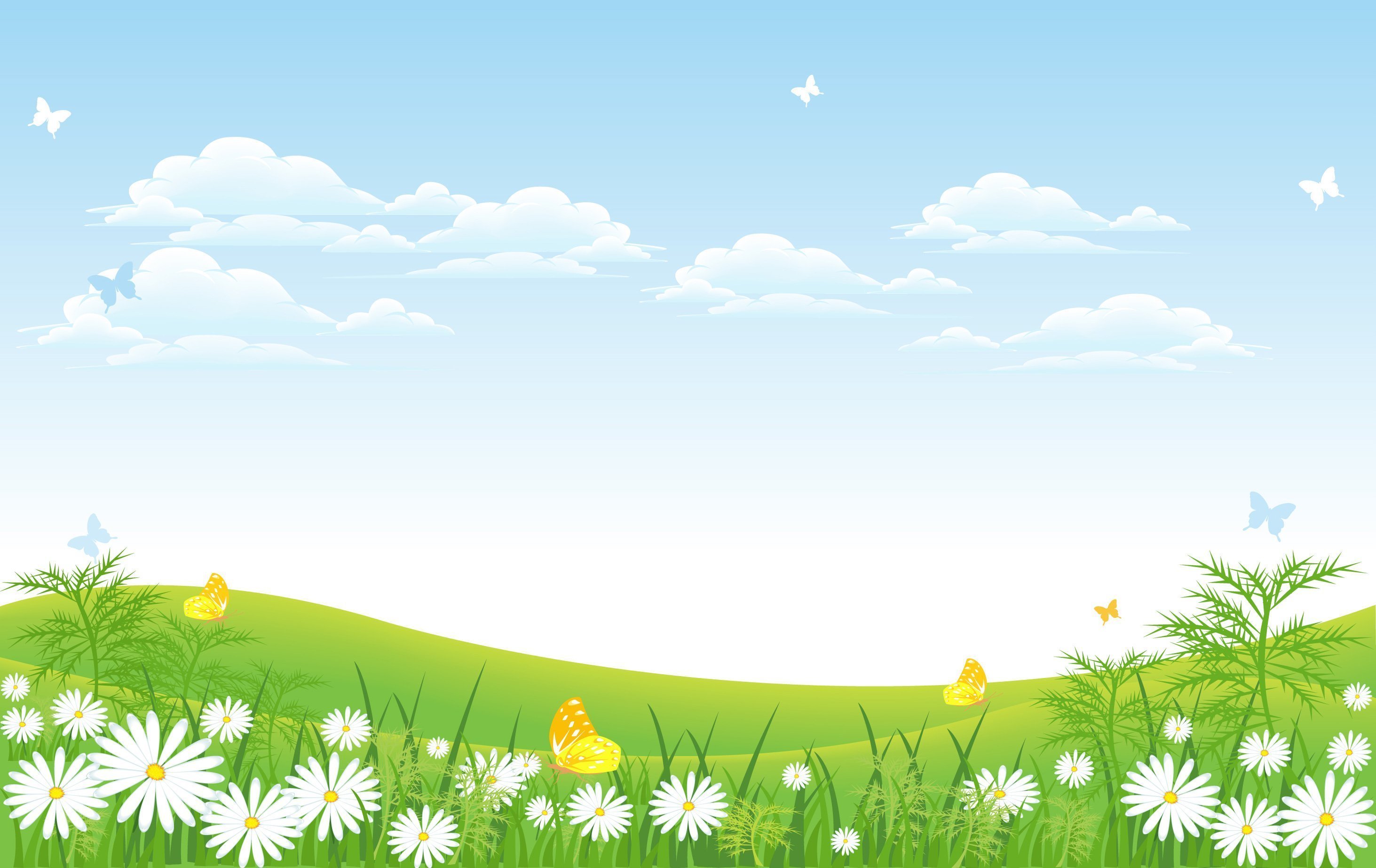 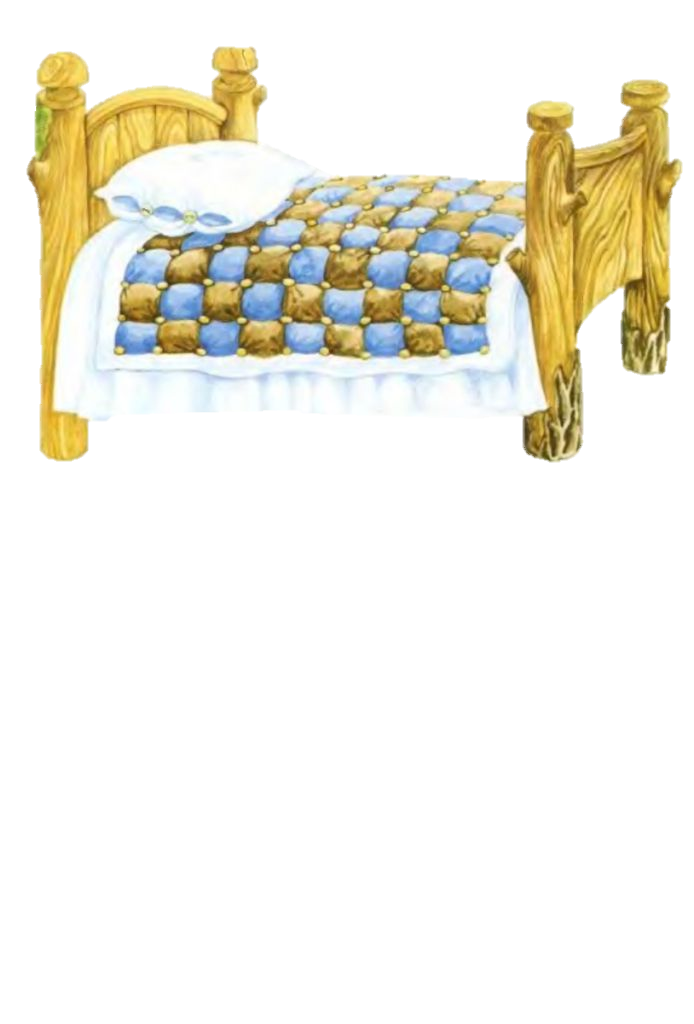 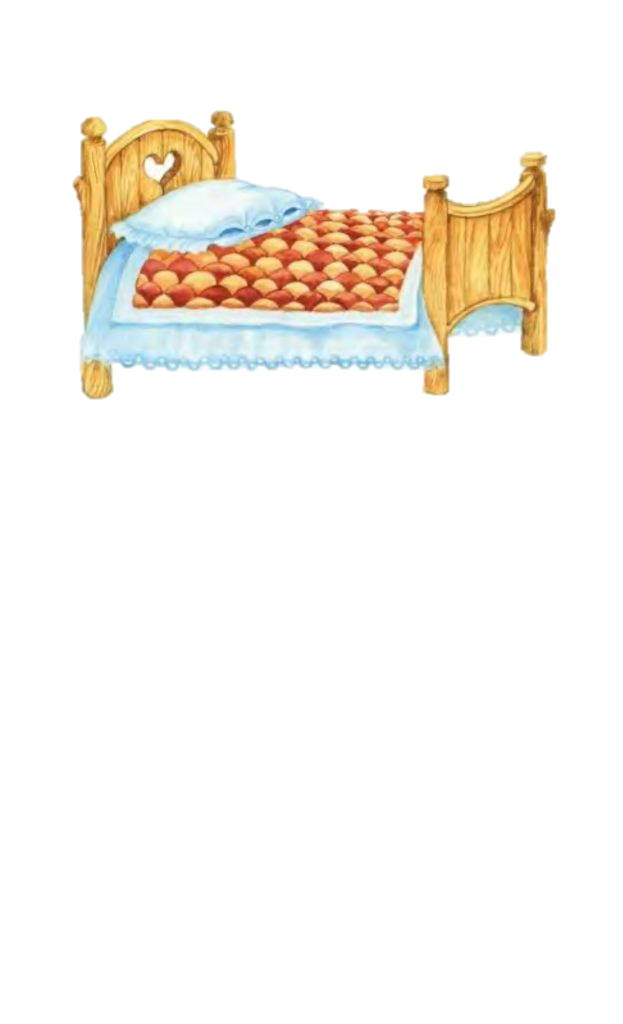 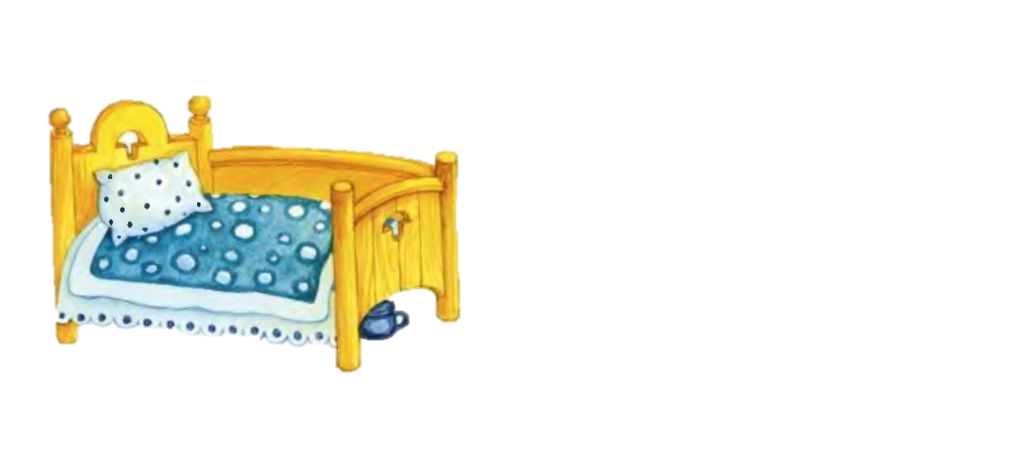 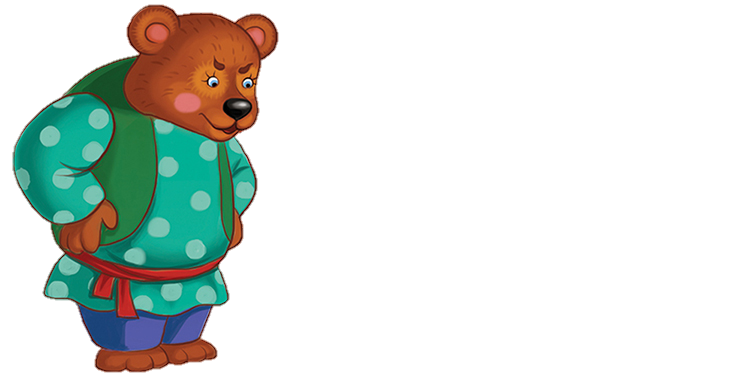 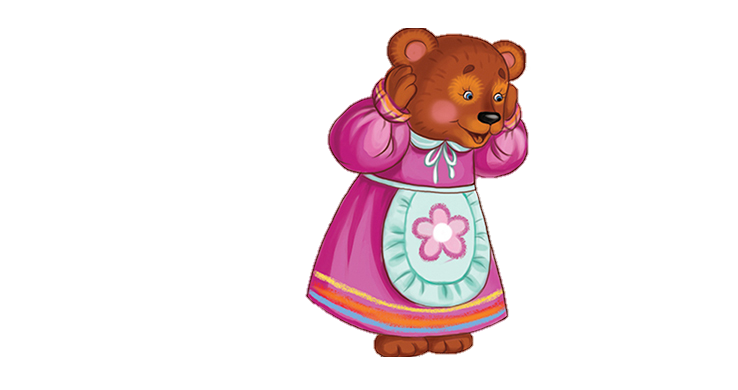 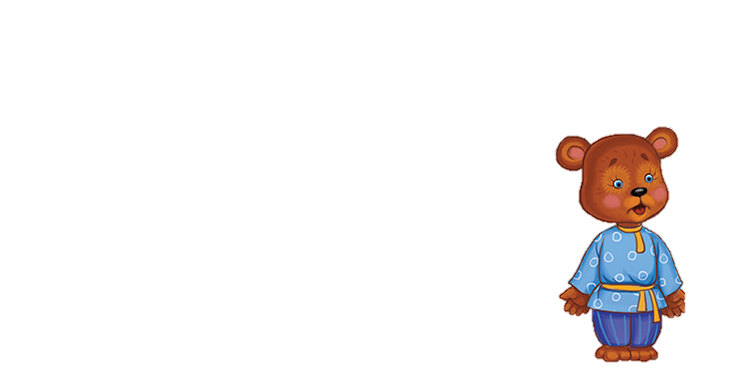 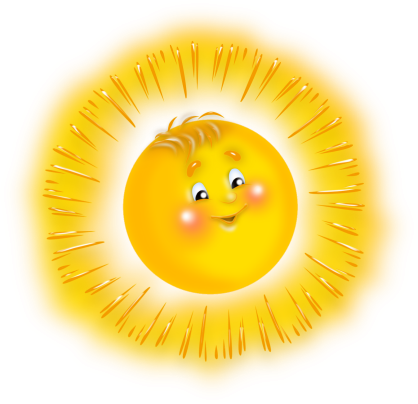 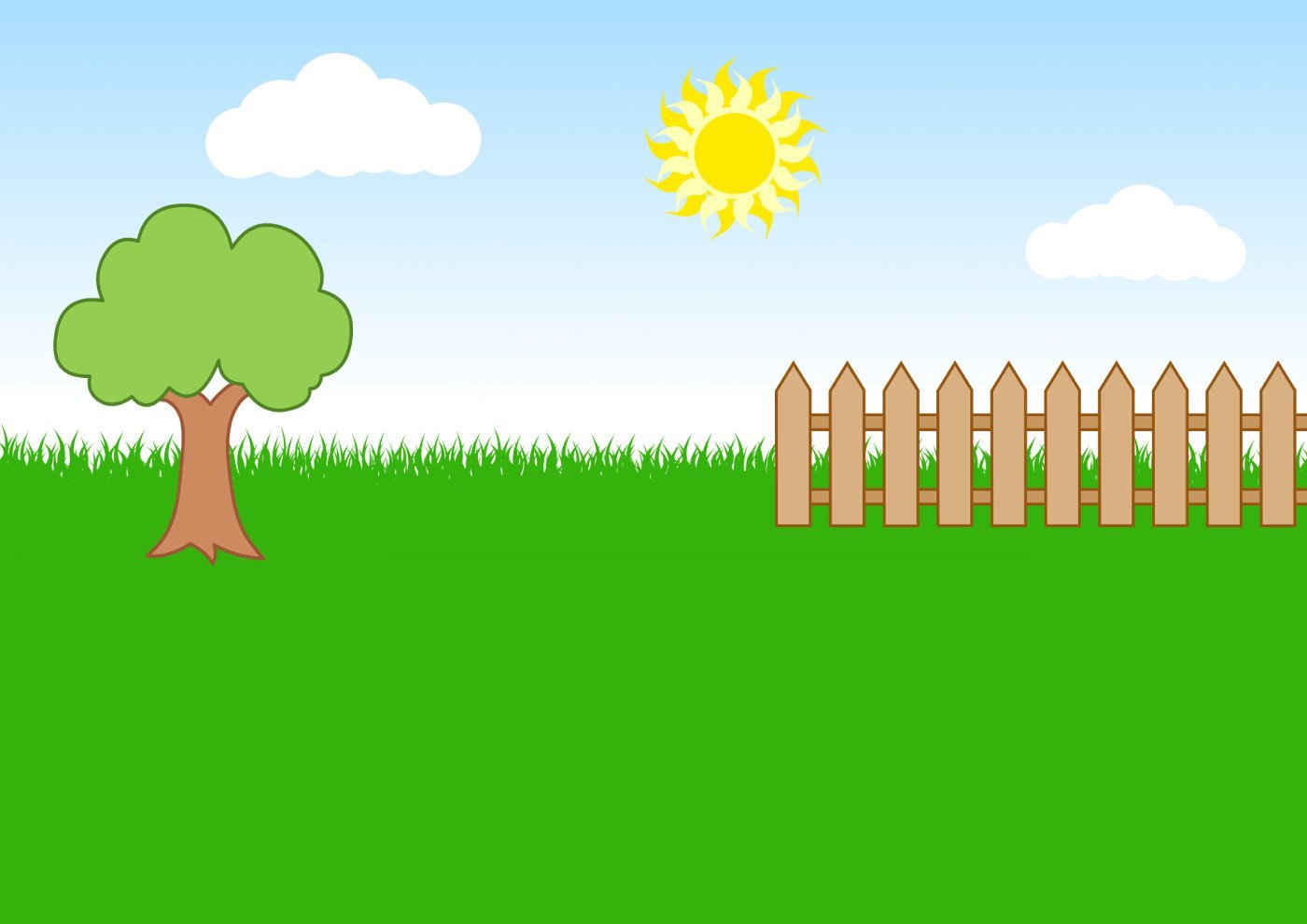 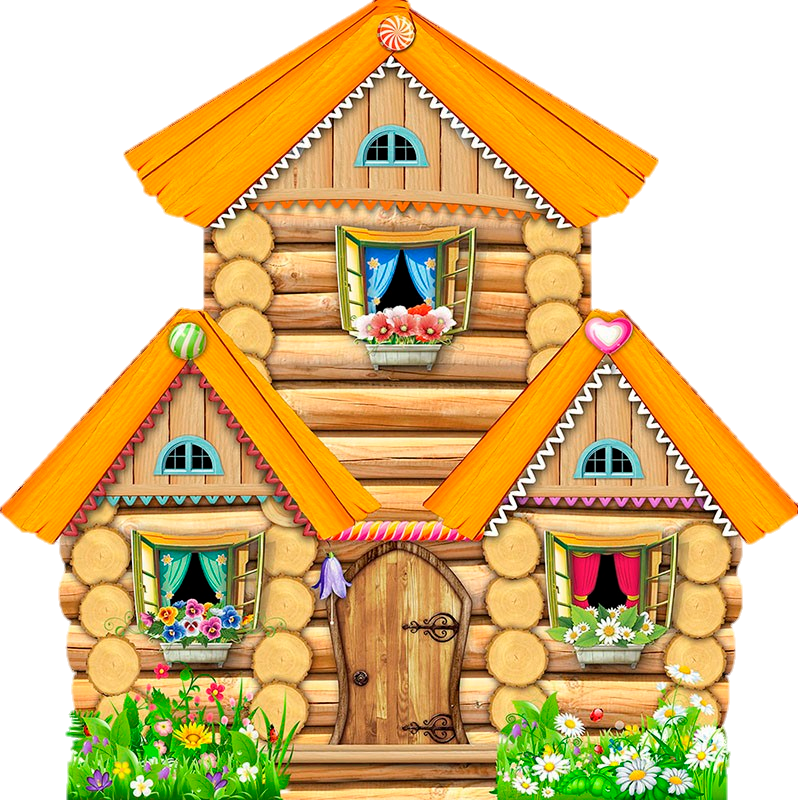 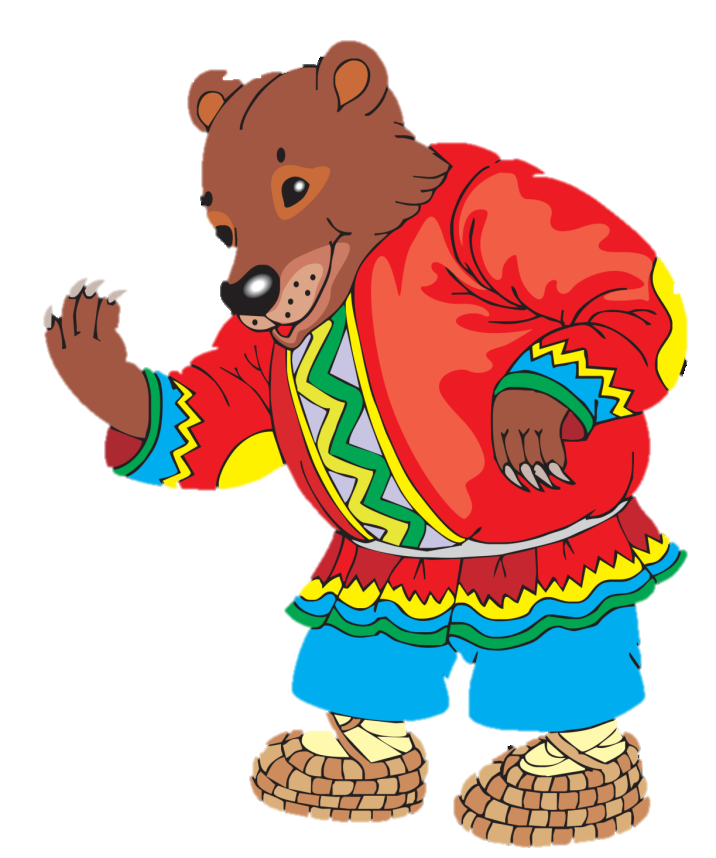 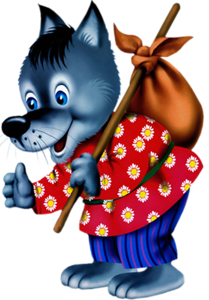 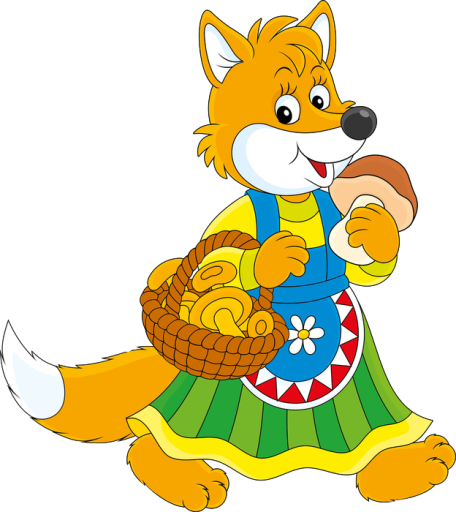 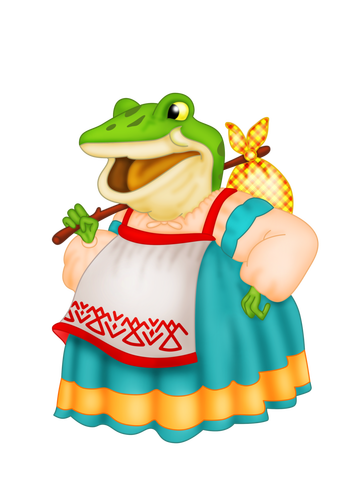 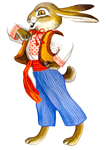 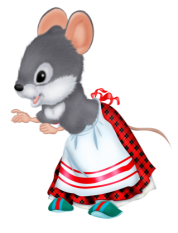 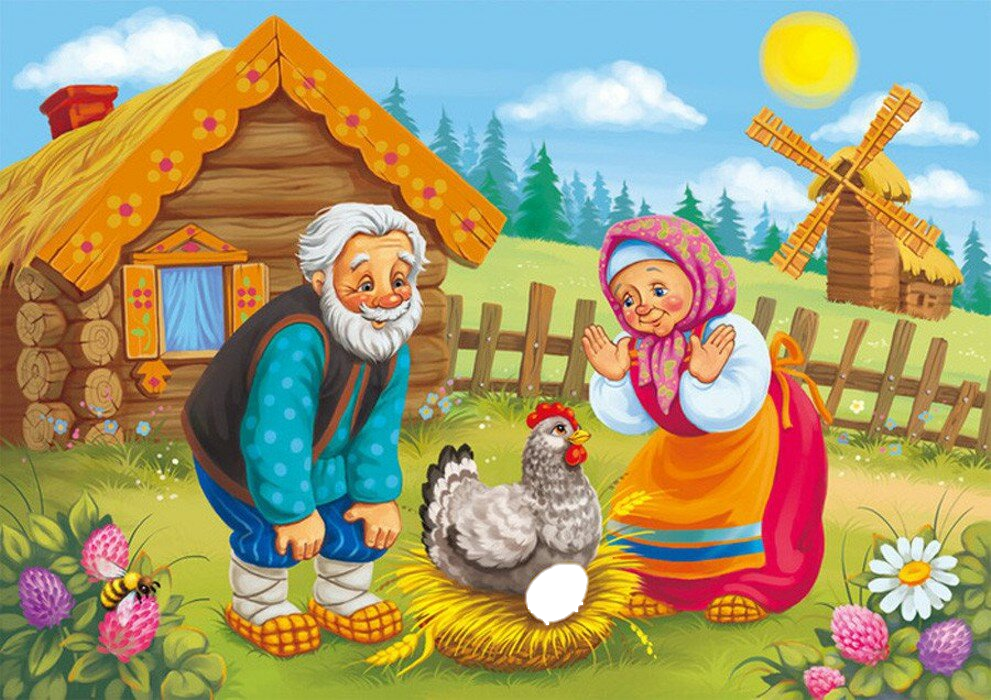 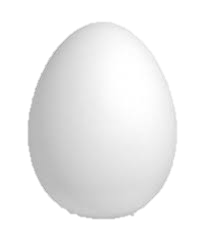 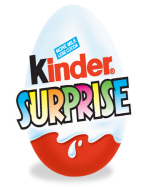 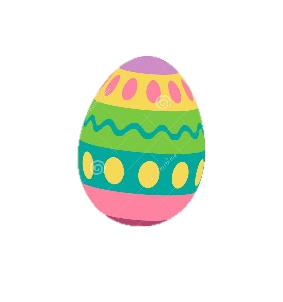 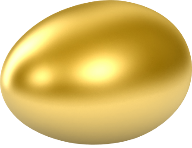 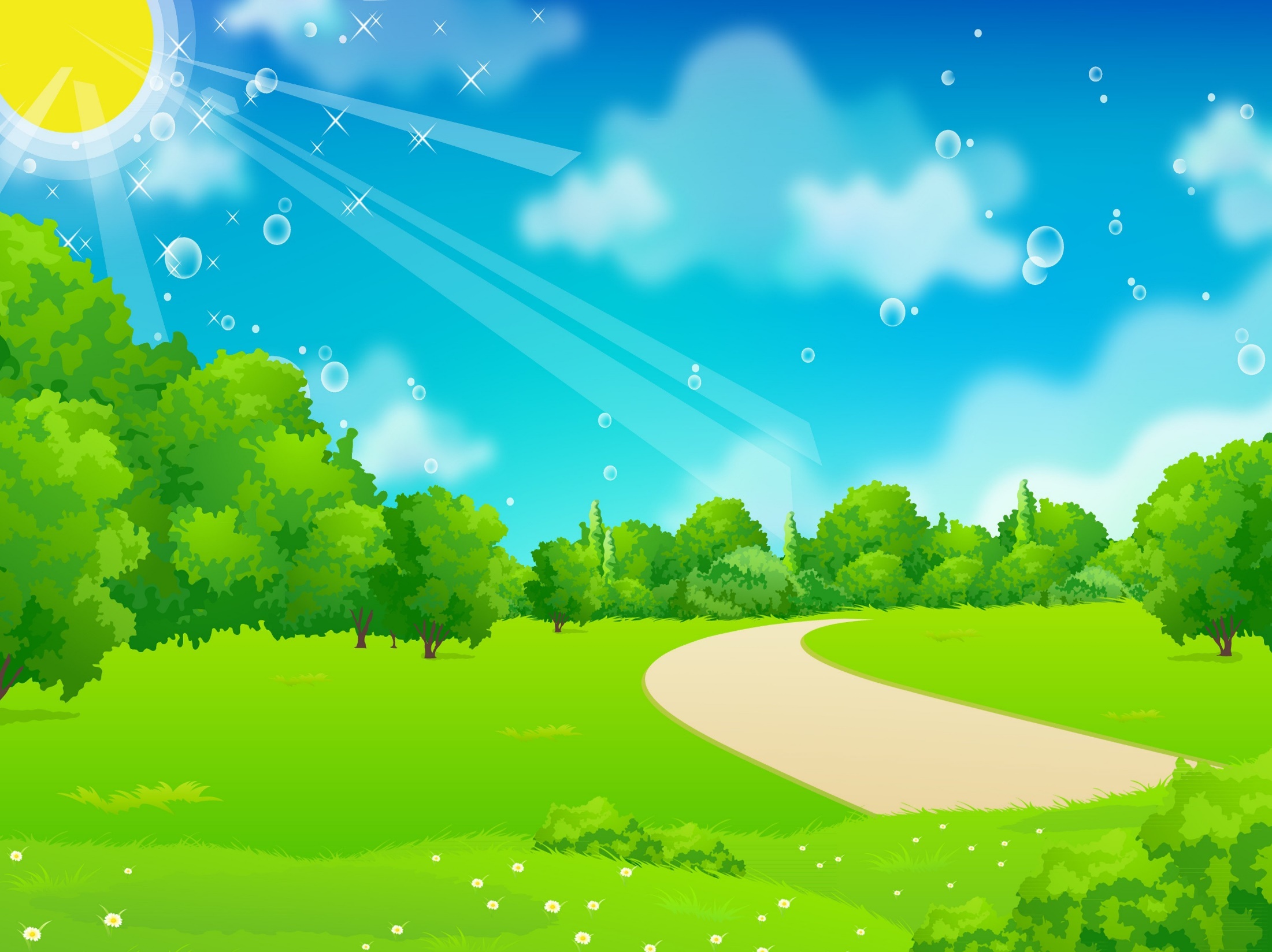 Благодарим за внимание!
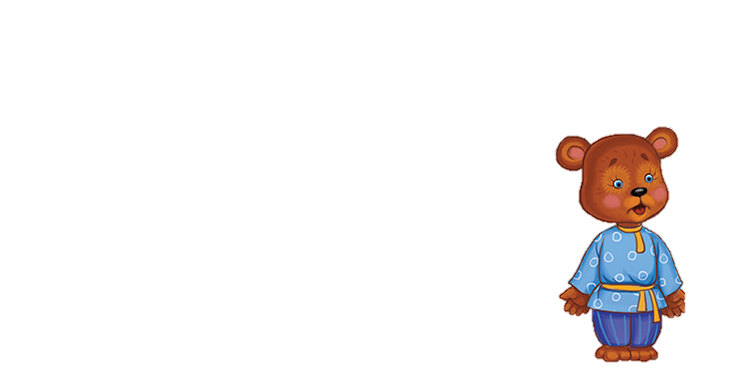 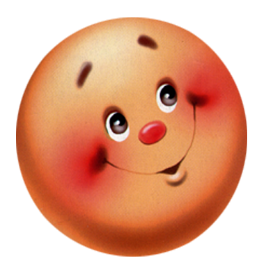 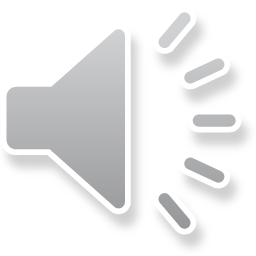